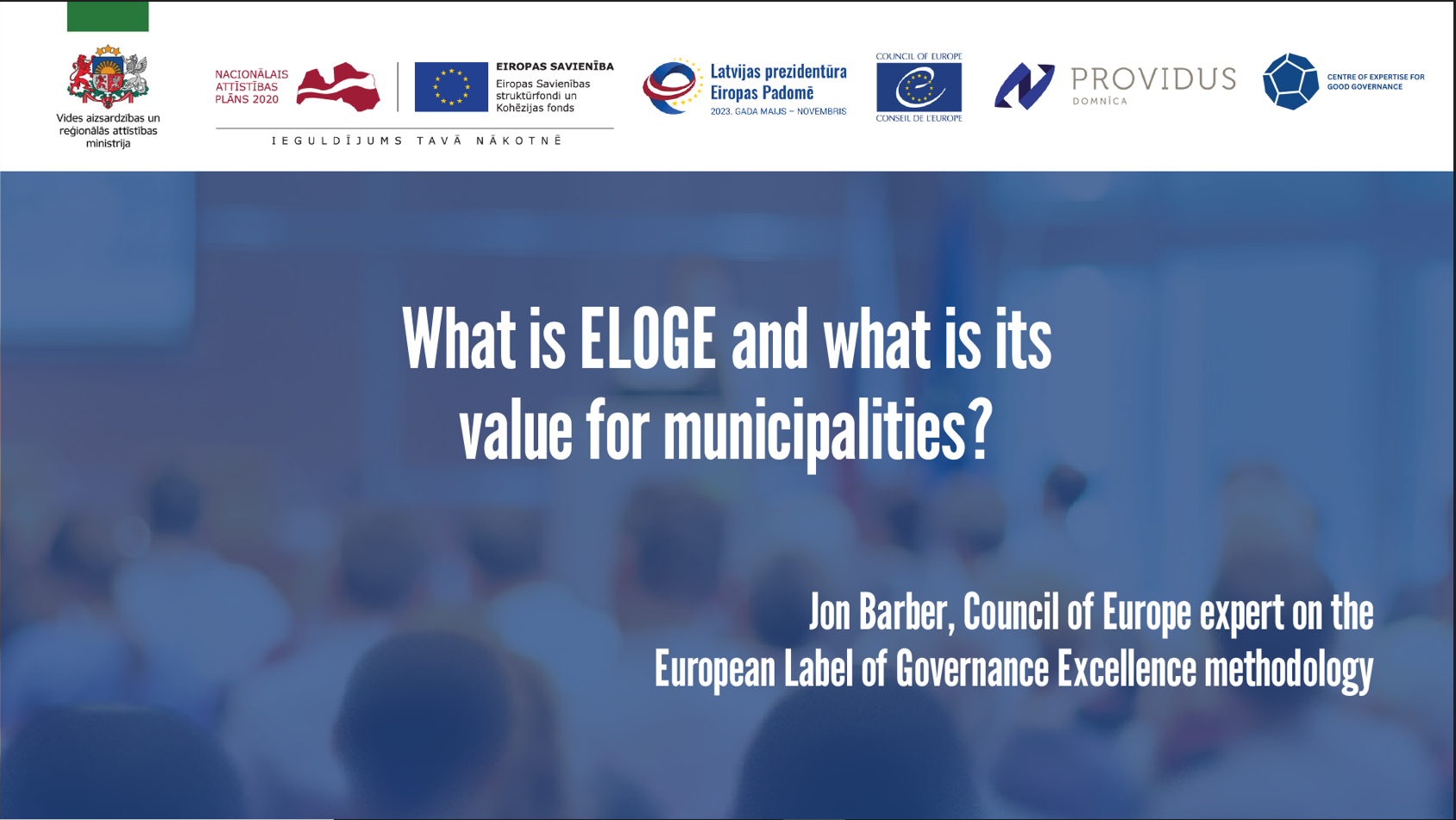 Example Citizen’s Survey
3rd principle: Efficiency and Effectiveness, to ensure that objectives are met while making the best use of resources
3.3 Overall, how satisfied are you with the services provided by the municipality in the following?
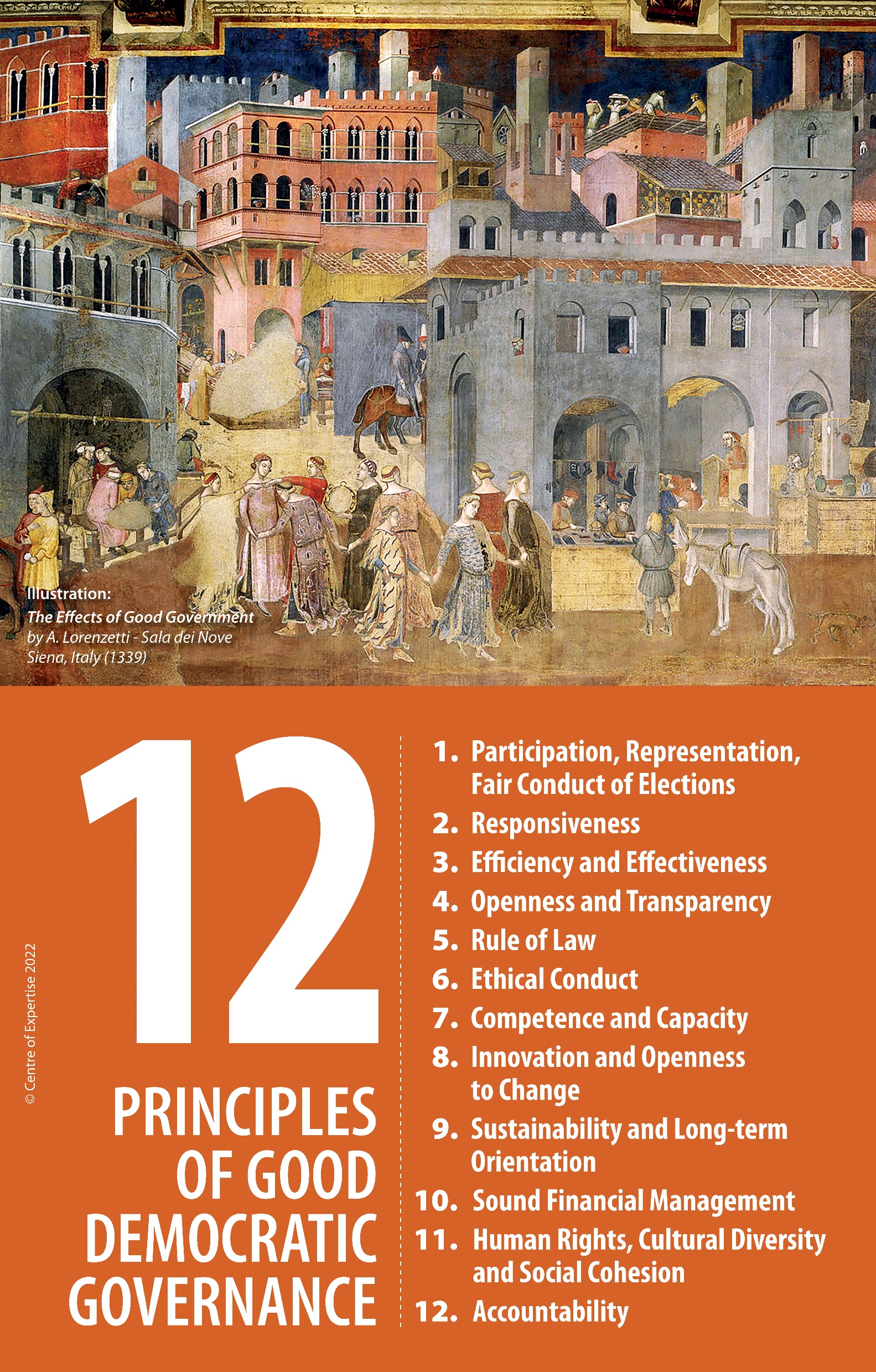 Good Democratic Governance
Good Democratic Governance is a requirement at all levels of  public administration. For local government it is of fundamental importance, given that the municipal administration is the level of government closest to citizens.
Increased participation - The quality, relevance and effectiveness of local government policies depend on the broad participation that will be ensured throughout their development, from initial drafting to decision-making.Increased effectiveness - The policies of local administrations must be effective and timely, producing the results required based on clear objectives, the evaluation of their future impact and the experiences acquired in the past.Increased coherence - Local government policies and interventions must be consistent and easy to understand.
3
European Label of Governance Excellence
(ELoGE)
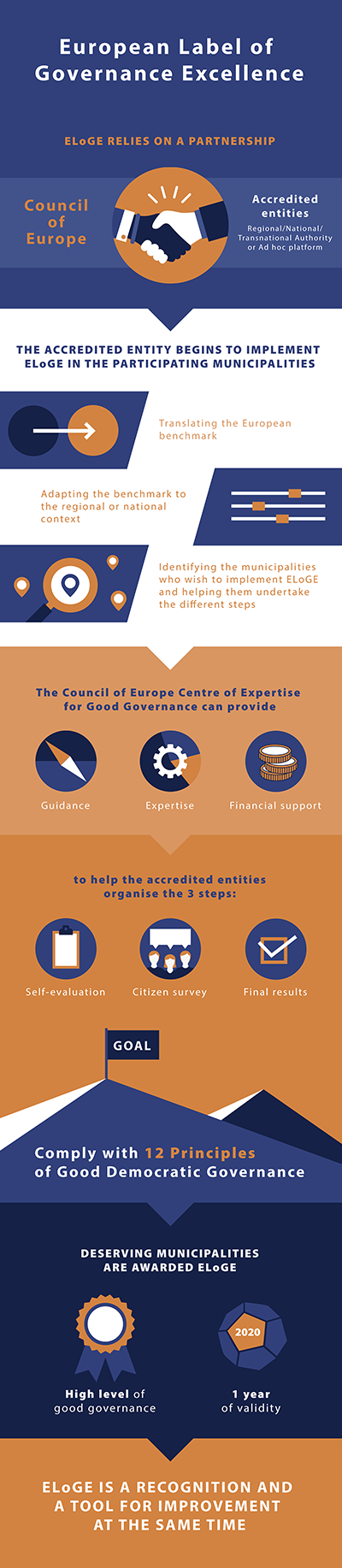 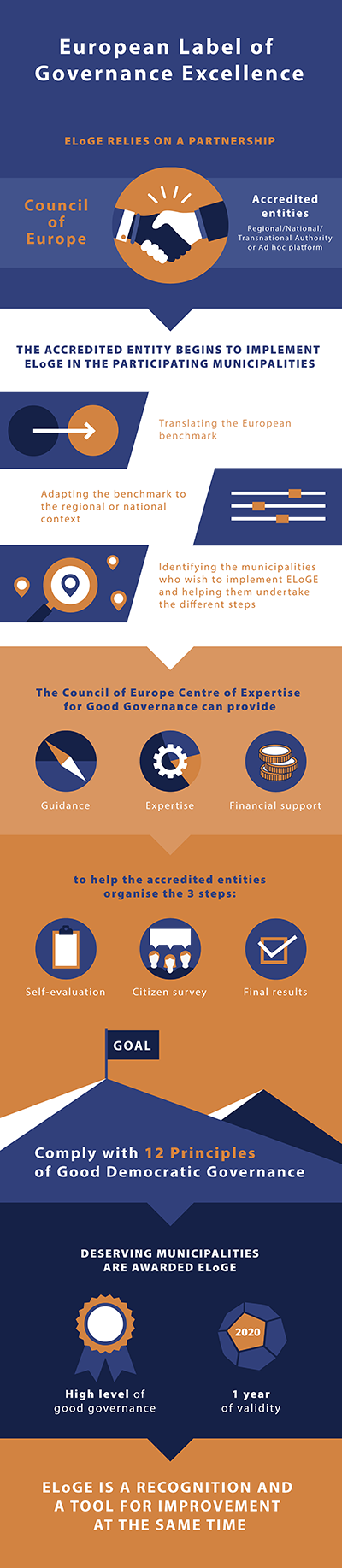 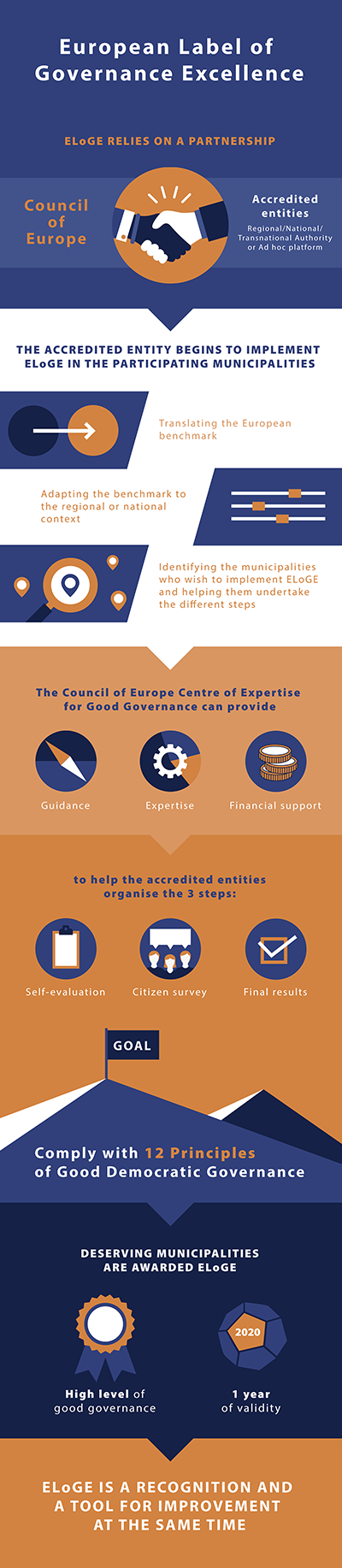 The Process for Implementation
Implementation is carefully programmed;  
Establishment of a national platform 
Promotion to local government to gain interest including launch event  
Adapt and ‘flex’ the matrix for optimal impact
Workshops for mayors & officers
Time to gather evidence inc. stakeholder views
Analysis of data
Feedback and award ceremony
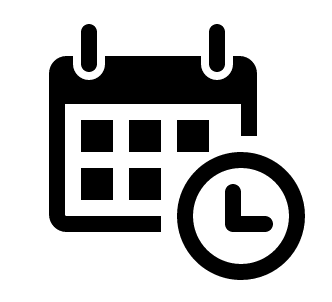 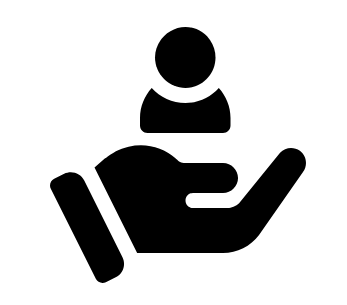 Local support in place
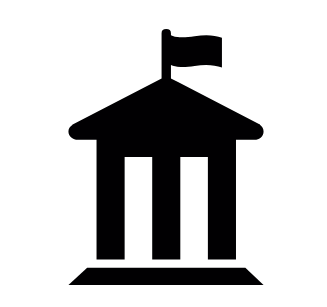 Maximise participation
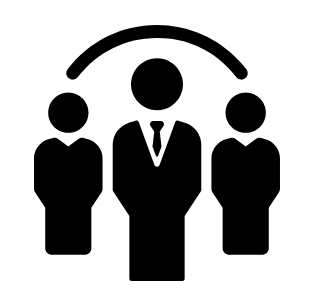 Continuous support from experts
4
Implementation
5 - EVALUATION
3 – ENGAGING MUNICIPALITIES
1 – SET-UP
Selection of municipalities
Launching event
Engagement/Support Plan
Evaluation Methodology
Evaluation Process
Administrative issues 
National Platform)
Local experts)
Communication strategy and plan
2 – PREPARATION of MATERIAL
4 – IMPLEMENTATION at LOCAL LEVEL
Translating and adaptation of the benchmark
Drafting support material
Self-evaluation
 Citizens’ survey 
Questionnaire addressed to elected officials
SELF-ASSESSMENT
WHAT DO MUNICIPALITIES DO?
Officially adhere to  ELoGE – formal municipality decision
Assign an ELoGE coordinator within the staff
Role: the focus of the project within the municipality; main point of contact point; coordinates the self-assessment exercise ; coordinated dissemination of surveys; 
Disseminate the questionnaires and assess the results
QUESTIONNAIRES
SELF ASSESSMENT
The municipality assesses itself for each principle (and related indicator) on a scale from 1 to 4
The municipality indicates the evidence that ‘justifies’ the self-assessment
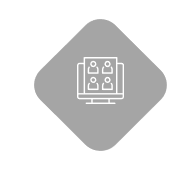 Anonymous questionnaires for: Citizens, Elected Reps, Staff
Analysis of data
[Speaker Notes: Need to acknowledge the effort required from municipalities 
The ELoGE Benchmark represents the cornerstone of the programme itself. 
It provides the following information for each of the 12 Principles of Good Governance:
A description of the principle and a list of activities that can help a local administration to implement this principle;
A section intended for self-assessment, in which local authorities are asked to indicate their level of development/maturity for each principle;
Self-assessment support documents - evidences.

Questionnaires 
OBJECTIVE: collect information on the perception how the 12 principles are addressed in the municipality
CITIZENS QUESTIONNAIRE: it is a survey, aimed at collecting the highest possible number of answers -
QUESTIONNAIRES WITHIN THE MUNICIPALITY (i.e. employees and elected representatives): the aim is to collect the answers from everyone]
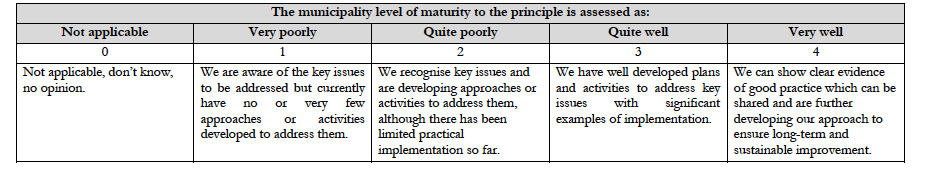 Evidence to be provided to support score
For each principle average score is calculated – if between 0 – 1.99 principle is not implemented and Label not awarded.
If score for each Principle is 2 or more then the average for all Principle is calculated – if this is 3 or more then Label is awarded. 
All scores calculated only on indicators of the benchmark, not citizen or staff questionnaire outcomes.
8
Example Staff Survey
7th principle: Competence and Capacity, to ensure that local representatives and officials are well able to carry out their duties
7.1 Is staff performance monitored somehow?
7.2 Do any motivating systems apply to reward good performance & improve poor one?
If Yes, How formal and objective is this monitoring procedure?
It is more than an award, its about continuously striving for increasingly effective local government, responsive to citizens and showing agility to meet the challenges faced by changing society.
Share good practice ……
Don’t lose momentum …. Turn this into a process for further development
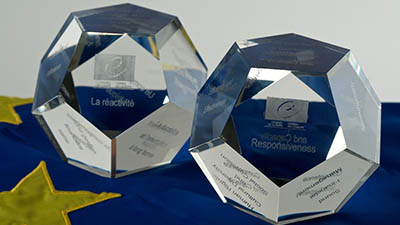 Celebrate this day …….
Community of Good Practice
Develop an Action Plan
Award Ceremony